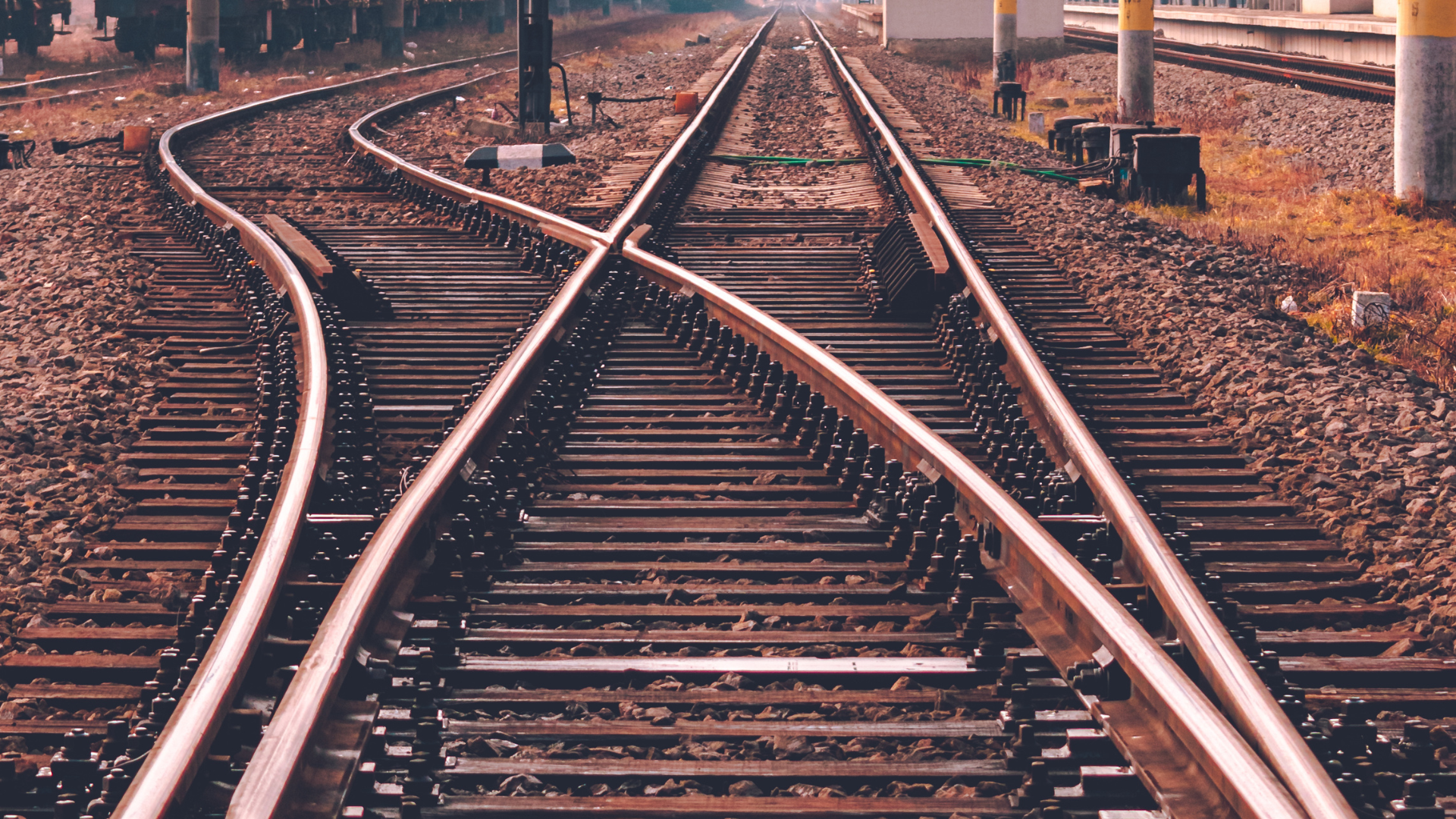 FINAL EVENT
26th of June, 2024Civitavecchia
AGENDA
10.00 | Welcome Coffee
10.30 | PINO MUSOLINO, President of the Port Authority   	System

10.45 | Presentation of the project
	DANIELA MANCINI, Port Authority System 	GIANNI MARINUCCI, Port Authority System 	 
	ANDREA PIACENTI, 3TI Progetti (Direzione Lavori)

11.00 | The role of the Port System in the TEN-T Network 
	MARIA GIOVANNA SGARIGLIA, Direttore Generale	Ministero delle Infrastrutture e Trasporti 	
	FEDERICA POLCE, Dirigente Divisione IV 
	Ministero delle Infrastrutture e Trasporti
		
11.15 | The European relevance of the project
TEA KRIZAN, Project Officer CINEA - Climate, Infrastructure and Environment Executive Agency

11.30 | Stakeholders consultation and Q&A
	ANGELO LOJACONO , CFI -
 	Compagnia Ferroviaria Italiana
	ENRICO LUCIANI, CILP – 
	Cooperativa Impresa Lavoratori Portuali 
	STEVEN CLERKX, CFFT  -
	Civitavecchia Fruit & Forest Terminal 
	  
12.30 | Closing remarks
13.00 | Light Lunch
ModeratorFrancesco Barontini PTSCLAS spa
Fast Track to the Sea
Implementing the upgrade of the last mile rail connections port of Civitavecchia
2019-IT-TA-0034-M
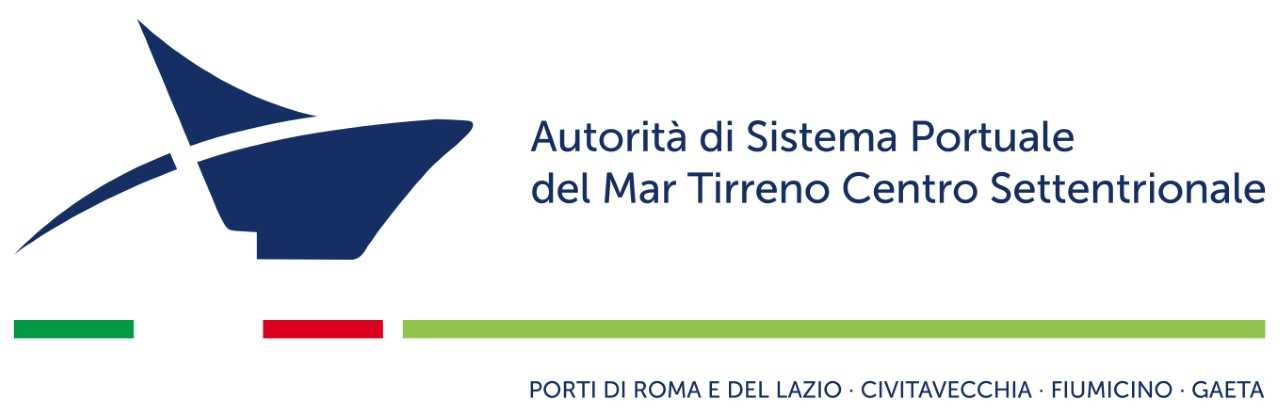 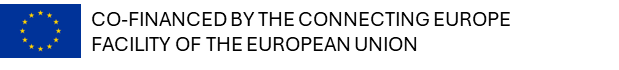